Delays and barriers to health-seeking among newly diagnosed tuberculosis patients in Zambia
A.D. Kerkhoff1, M. Kagujje2, S. Nyangu2, K. Mateyo3, N. Sanjase2, P. Somwe2, L. Chilukutu2, D.V. Havlir1, M. Muyoyeta2
1Division of HIV, Infectious Diseases, and Global Medicine, UCSF, San Francisco, USA,  2Centre for Infectious Disease Research in Zambia, Lusaka, Zambia, 3Department of Internal Medicine, University Teaching Hospital, Lusaka, Zambia
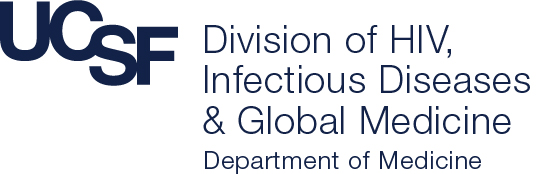 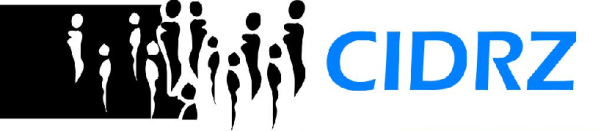 Figure 1. Duration of TB care pathway among all patients (n=390)
Table 1. Baseline characteristics by site and HIV-status
Figure 2. Total duration of TB pathway (n=390)
Background
Delayed tuberculosis (TB) diagnoses are a key driver of ongoing TB-related morbidity and mortality, especially among people living with HIV (PLHIV). 
The determinants that influence health-seeking and care engagement among persons with TB is not well-known in Zambia.
We undertook a prospective, cross-sectional study to understand pathways to care among newly diagnosed TB patients, including barriers faced to engaging in care.
Methods
Participants were consecutively recruited from two public health facilities in Lusaka Zambia: Kanyama TB clinic, a busy outpatient TB clinic at a first-level hospital (site 1) and University Teaching Hospital, a  third-level referral hospital (site 2). 
Participants were eligible for inclusion if they were: (1) age ≥18 years old, (2) had microbiologically-confirmed TB (Smear microscopy, Xpert, or culture on any clinical specimen and/or urine LAM), and (3) started TB therapy within the prior two weeks.
Participants completed a structured survey that captured demographic and socioeconomic details and asked them about their step-by-step process to accessing TB care after symptom onset as well as what factors influenced TB care engagement.
The TB care pathway was defined as the time from self-reported symptom onset to initiation of TB therapy. Health-seeking delay was defined as the time from symptom onset to initial care seeking. 
TB pathways and health-seeking delays by enrollment site and HIV-status were compared using Wilcoxon tests, while barriers/facilitators by HIV status within enrollment sites were compared using Fisher’s exact and chi-squared tests. 
Results 
Among all patients, the TB care pathway was a median of  5 weeks (IQR, 3.6-8.0) from symptom onset to initiation of TB therapy. 
29% of patients had a TB care pathway ≥2 months (Figure 1).
The duration of pathways differed by HIV-status and clinical setting (Figure 2); among patients seeking care at a third-level hospital, PLHIV had longer TB pathways than HIV-negative persons (6.4 vs. 4.9 weeks, p<0.01), and longer pathways than PLHIV seeking care at a first-level hospital (6.4 vs. 4.1 weeks, p=0.012).
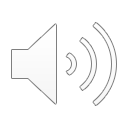 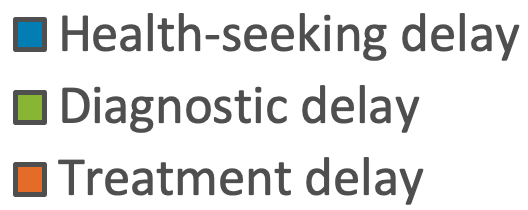 Table 2. Barriers and facilitators to TB care engagement
Results, continued
Among most patients, the majority of time along the pathway to care was due to patient-related, health-seeking delays (Figure 2).
54% of patients contemplated presenting to care sooner than they did and cited a number of barriers for delayed care-seeking including that they thought symptoms weren’t serious, they didn’t know TB symptoms and a lack of time (Table 2); few differences were observed by HIV-status and enrollment site. 
Patients provided many reasons for choosing where they initially sought care; these differed substantially by clinical setting but not HIV-status (Table 2).
Conclusions
TB pathways exceeded 2 months for nearly 1 in 3 patients and were more common among PLHIV.
Prolonged TB pathways were driven by delayed health-seeking, which likely contributes to ongoing TB transmission and preventable morbidity and mortality in this setting.
Barriers and facilitators to TB care engagement differed by clinical setting but not HIV-status.
Scale-up of effective and sustainable active TB case finding strategies are needed to identify active TB cases sooner.